Planning and Regeneration Update
Martyn Saxton 
Head of Planning & Regeneration
Local Plan 

Examination on Publication Draft May 2019
Consulted on Modifications - Autumn 2019
Adopt March 2020

Gypsy & Traveller & Travelling Showpeople SPD

Consultation on 15 potential sites Aug / Sep 2019
Regulation 19 Consultation – preferred sites Spring 2020
Town Centre Master Plan
	- aim to revitalise the town centre/visitor economy
	- links to FHSF & Towns Fund
	- evidence gathering –retail/parking etc

Future High Street Fund
	- up to £25m from MHCLG - passed Stage 1 
		- investment in physical infrastructure
		- acquisition of land
		- improvements to transport access
		- support for COU for housing
	- draft submission January 2020
	- final submission due April 2020
Towns Fund

announced 6th September 2019
£25m allocated (non-competitive)
‘focus on improved transport, broadband connectivity, skills and culture
funding aimed at areas with;

lower income population in towns
below national average productivity
low skills attainment
‘Readiness Checklist’ submitted Dec 2019
awaiting further details
Town Hall Refurbishment

£1.4m scheme – under budget
completion TODAY
2 offices units let Halo
retail unit under offer
4 remaining units to be let
Mansfield Townscape Heritage Project 

£850k National Lottery Heritage Fund
improvements/Renovate properties on Leeming Street/Market Place/Stockwell Gate
grant panel set up
launched on 3rd September 2019 
ends 2024
third of properties in project area now active
Business Support Available

1-2-1 business advice/planning
1 stop shop 
Grant and investment funding
Commercial property search
Access to business training & masterclasses
Support to access skills and employment services
Subscriptions to local businesses news and events
Access to local business networks
Account management and future assistance
Smart City – An Essential Enabler for Enhanced  Urban LivingAndy DeanProgramme Manager, Smart Campusandy.dean@ntu.ac.uk07920 563820
Content
What is a Smart City
  Why bother creating Smart Cities
  Smart Cities -Hype verses reality
  The importance of digital connectivity
  Smart City, some typical features
  Wayfinding
  Smart Parking
  Location Based Services
  Energy storage
  Urban farming
  Smart City example - Glasgow 
  Smart City - Vision of a utopian solution
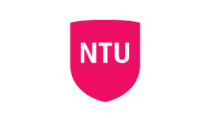 What is a SMART CITY?
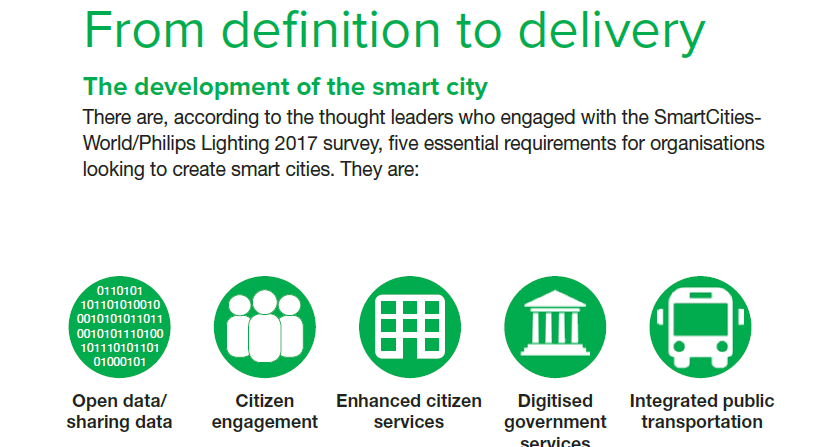 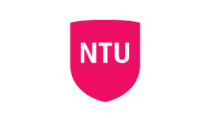 Benefits of a Smart City – Reason to Bother!
More effective, data-driven decision-making.  
    Enhanced citizen and government engagement.
    Safer communities.
    Reduced environmental footprint.
    Improved transportation.
    Increased digital equity.
    New economic development opportunities.
    Efficient public utilities.
    Improved infrastructure.
  Increased workforce engagement
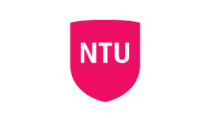 Smart City - Hype vs Reality
A city is not smart simply by installing a number of technology based features.

Connectivity of the technologies and features is what makes it smart and enables….

Key decisions based on multiple data sources  (Eg. energy use)
Increased efficiency across many of the functions (Eg. traffic management)
Benefits to citizens, based on real time data about facilities and services.

It’s about understanding real time demand for services and flexing supply to suit the demand.

Challenges
Multiple stakeholders with different needs
Who controls the power and decision making
Citizen engagement
Technology adoption
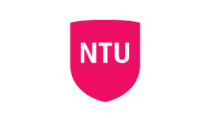 The Importance of Digital Connectivity
Smart Cities are in early evolution, with strong  ongoing debates regarding definition.

What is becoming increasingly clearer is that CONNECTIVITY of features and technologies is paramount and key to making a city truly SMART.









A city with a set of implemented functional technologies, may be a high tech city, but it is not necessarily SMART……
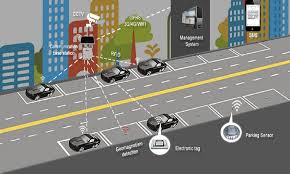 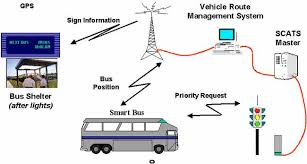 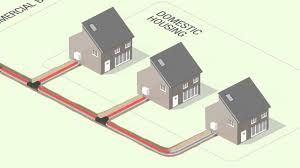 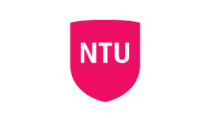 The Importance of Digital Connectivity
According to thought leaders, it is the use of captured data that enables decisions, to enhance city living that makes a city truly SMART.

Enablers – IoT,  Low Power Wide Area networks, as well as 5G, that allow technologies based on  a multitude of digital platforms to communicate.
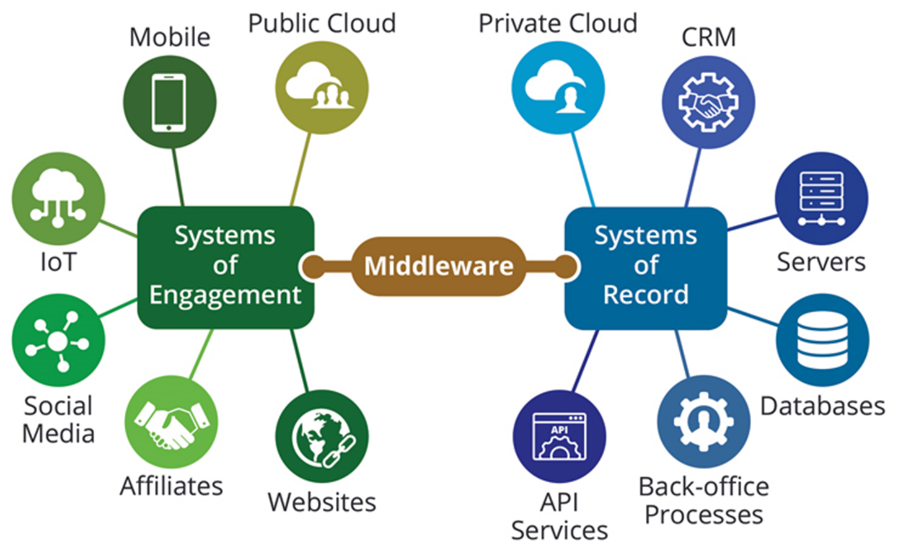 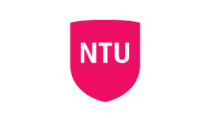 SMART CITY, Some Typical Features
Traffic management
Building management systems
Movement detection
Location based services
Urban farming
Rubbish collection
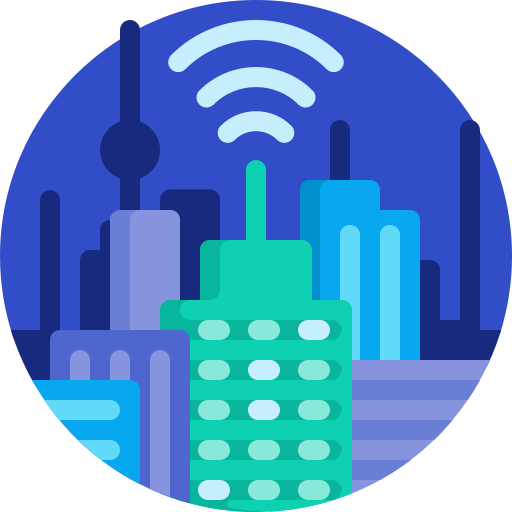 Smart parking
Energy distribution
Energy storage
Air quality management
Driverless electric vehicles
District heating
Renewable energy
Smart retail
Wayfinding
Centralised operations
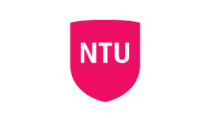 Wayfinding
Google maps gives you information…….but it is not connected
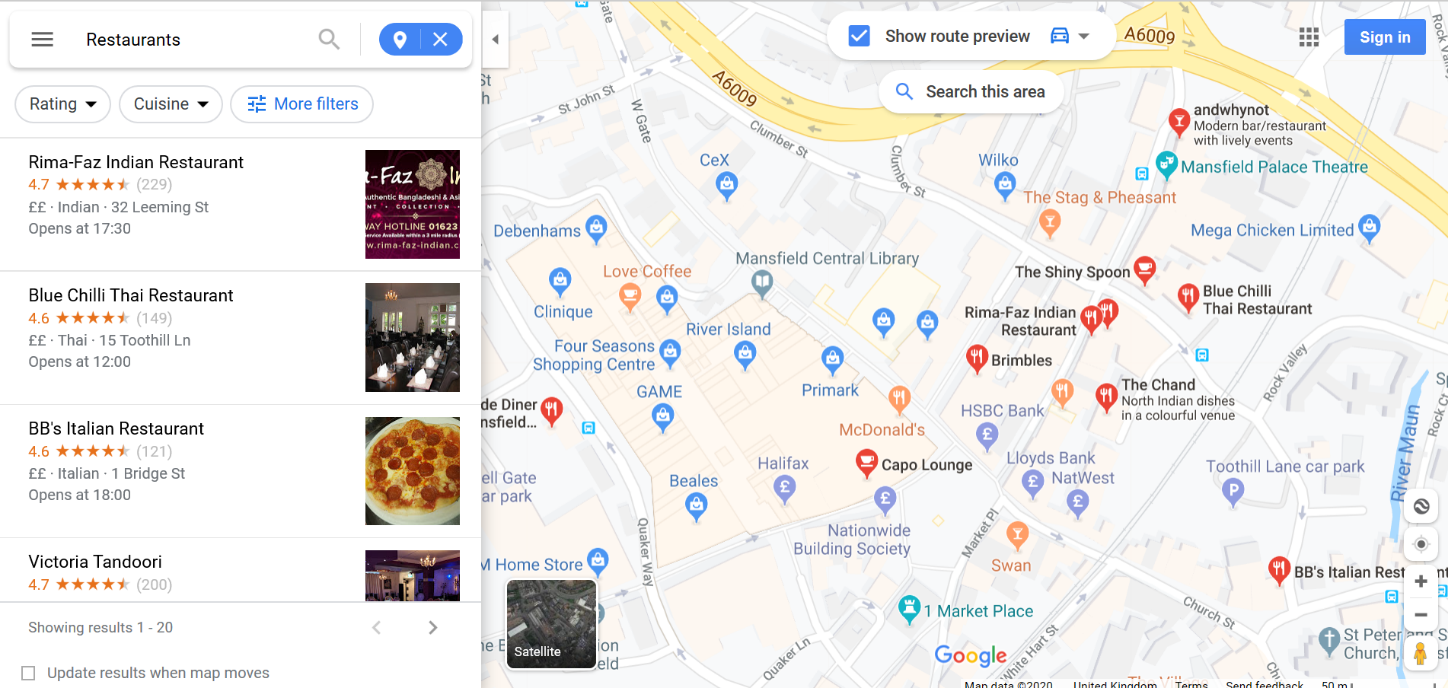 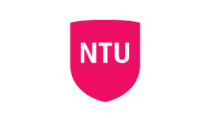 Smart City Features - Wayfinding
Wayfinding gives you detailed real time information
Where buildings etc are.
Rooms in buildings.
Assets in rooms.
Broken lifts.
Event based information.

Options based routing
Eg. Avoiding stairs.
Eg. Minimising outside exposure.
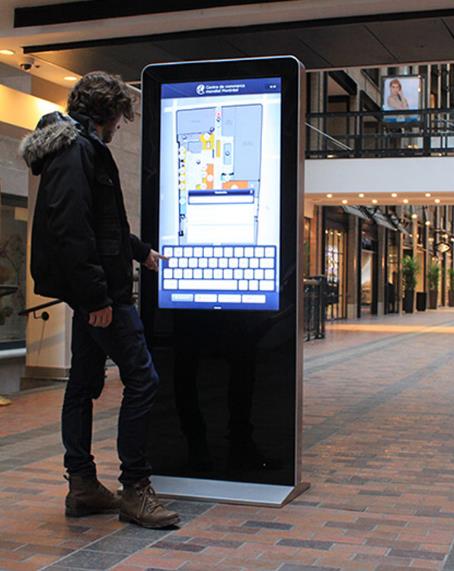 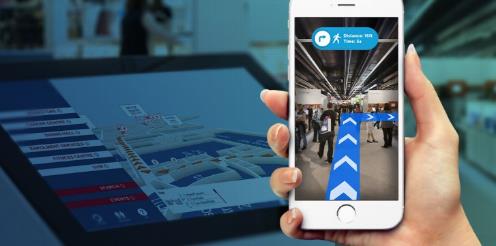 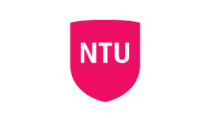 Smart City Features - Wayfinding
Wayfinding gives you detailed information…….and it is connected.
Service providers can be linked to the Wayfinding platform to give detailed and real time  information.
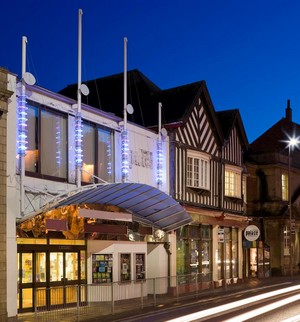 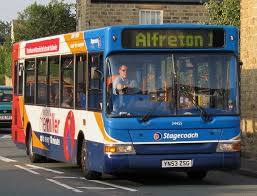 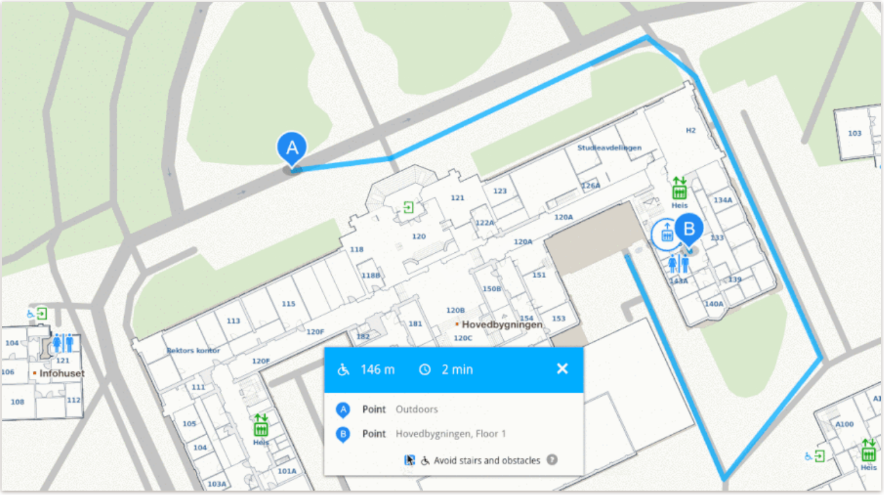 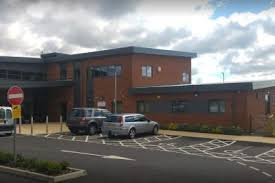 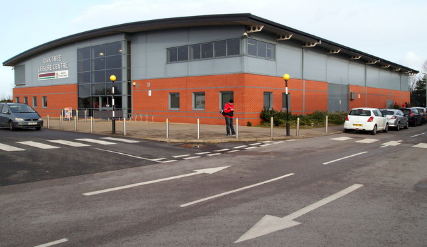 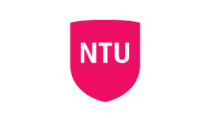 Smart City Features – Smart Parking
On street solutions
 Carousel solutions
 Multi-storey solutions
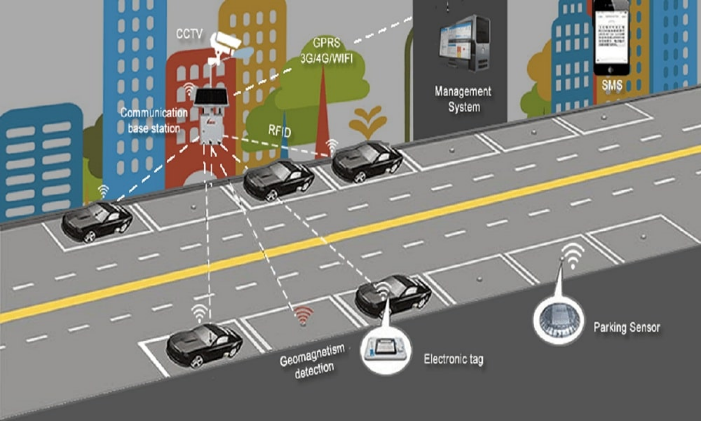 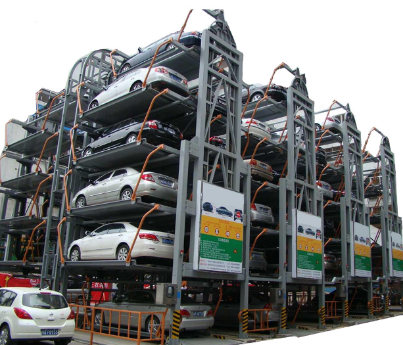 Real time availability
Pre-booking
Space signage
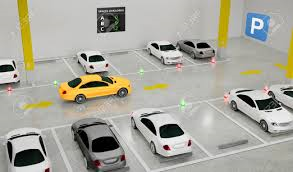 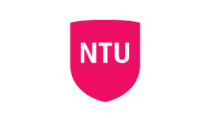 Smart City Features - Location Based Services
Providing citizens with detailed real time information:
Parking.
Transport.
Appointments.
Retail and leisure services.

Relies on service providers connecting to the wayfinding platform.  Simple and cost effective.

Citizens can opt into preferred services.
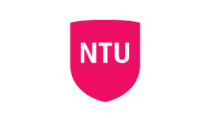 Smart City Features - Location Based Services
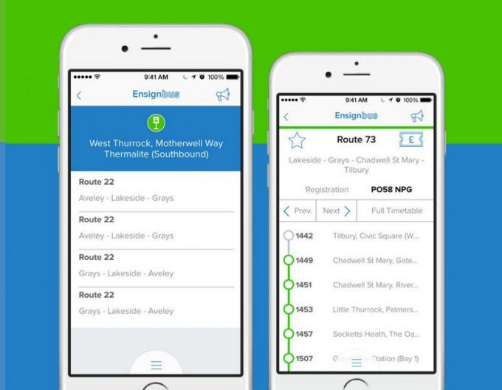 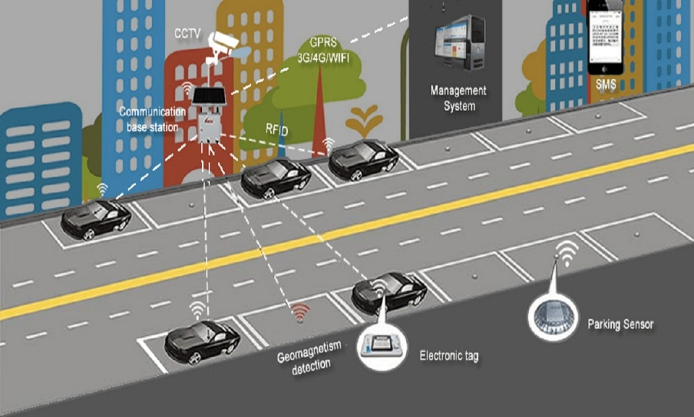 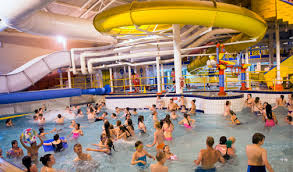 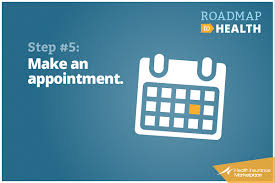 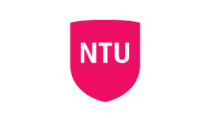 Smart City Features – Energy Storage
‘2018.  What is thought to be Europe's largest community energy battery has been lifted into place in Nottingham’.

The two-megawatt-hour battery is part of a renewable energy network in a 500-home development in the Trent Basin.

Solar panels, heat stores and ground source heat pumps will supply power at the site which is 30% cheaper than normal.
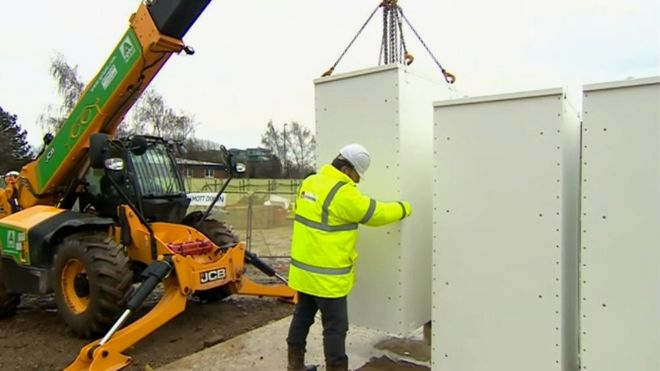 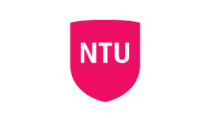 Smart City Features – Urban Farming
Vertical ‘multi storey’ farming solutions, increased yield per m2 of space 
 Pick ‘n’ place robots for harvesting
 Use of ‘dead space’
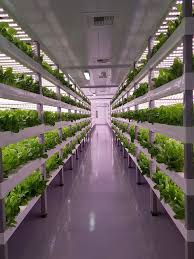 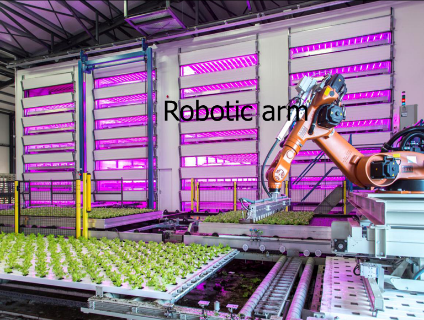 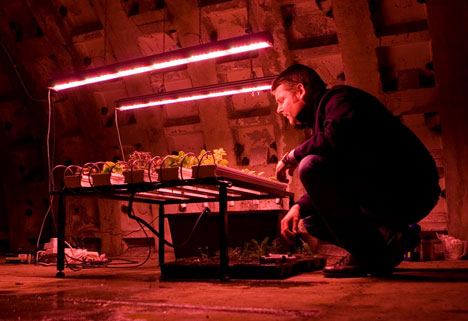 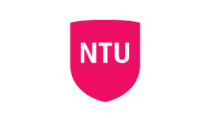 Smart City Example - Glasgow
2013, Glasgow won £24m from the Technology Strategy Board (now known as Innovate UK) to explore innovative ways to use technology and data to make life in the city safer, smarter and more sustainable.

Glasgow has been developing a series of initiatives to showcase the exciting potential offered by smart city technology, exploring ways to harness the power of data and technology to make the city a better place to live, work and play.

Areas of Focus:

Transport
Health
Energy
Public safety
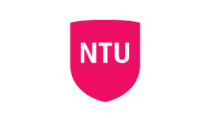 Smart City Example - Glasgow
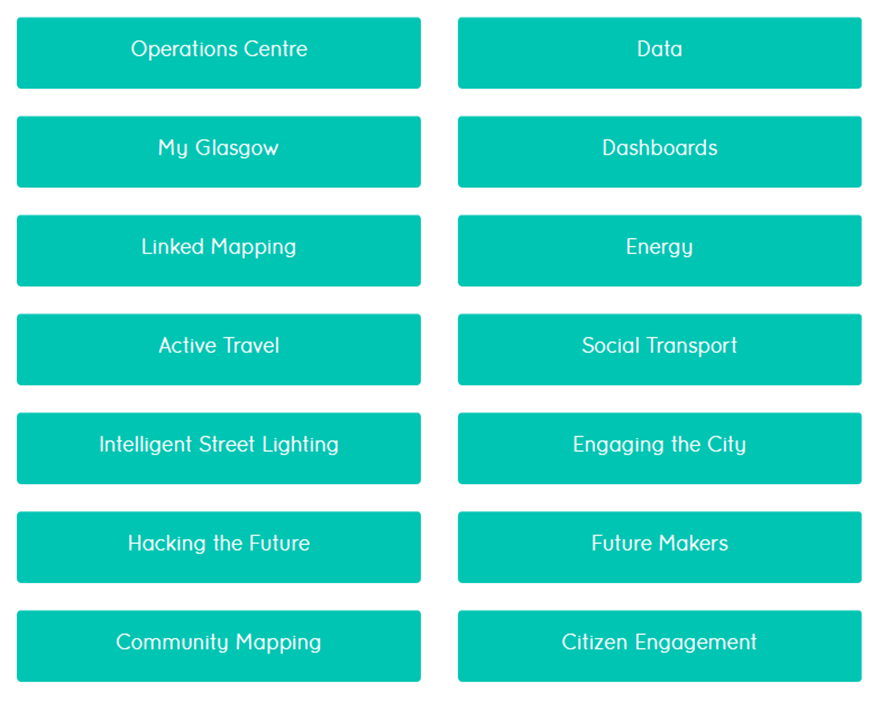 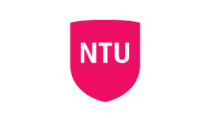 Smart City - Vision of a Utopian Solution
Masdar City is one of the world’s most sustainable urban communities.  Developing as an alternative to  oil based energy, it’s a low-carbon development made up of a rapidly growing business  zone, focused on clean-tech and residential neighbourhood with restaurants, shops and public green spaces.

Desert location next to Abu Dhabi City
Pedestrianised areas
Driverless vehicles
Zero carbon (surrounded by wind farms and
       solar farms)
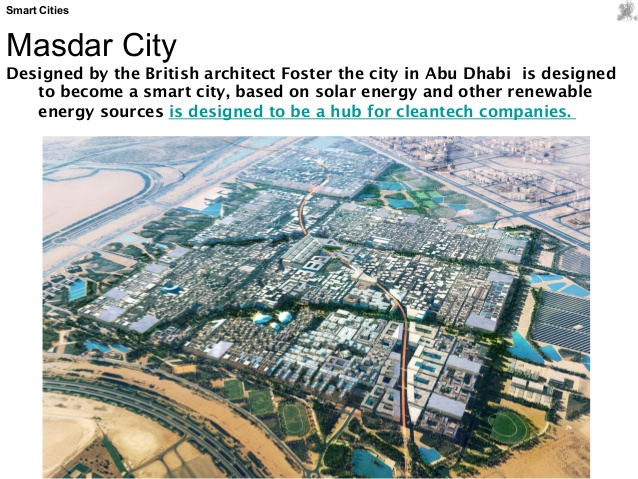 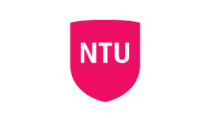 Smart City – An Essential Enabler for Enhanced  Urban LivingAndy DeanProgramme Manager, Smart Campusandy.dean@ntu.ac.uk07920 563820
Highway and Transport smart investment
Pete Mathieson , Team Manger Development and Partnerships
Highway and Transport smart investment
Highway Authority  and  Local Transport  Authority 
Investment is guided by Local Transport Plan , Council Plan and Place Plan 
Council consulted by  Local Planning Authorities to manage impact of development
Key objectives 
Promoting growth and creating Jobs - Growth corridors 
Congestion management : Congestion costs UK economy £8bn per year
Air quality improvements : Air quality costs UK economy £5.3bn per year
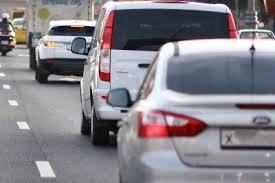 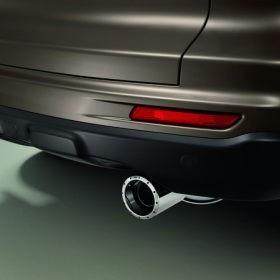 Presentation title
Highway and Transport smart investment
Capital maintenance funding *Indicative allocations still subject to confirmation £m
Highway capital maintenance (DfT allocation) £12.006
Additional County Council capital allocation for road maintenance £3.018
Highway capital maintenance (DfT Incentive Fund allocation)* £2.501
Highway maintenance (DfT Pothole Fund allocation)* £1.000
Flood alleviation and drainage (County capital allocation) £0.900
Street lighting renewal (County capital allocation) £1.000
Total funding available for capital maintenance improvements £20.425
Integrated transport funding £m
Integrated transport block allocation £4.416
Additional County Council capital allocation to address congestion £0.750
Additional County Council capital allocation for road safety £0.350
County Council allocation for enhanced rail services £0.055
Total funding available for integrated transport improvements £5.571
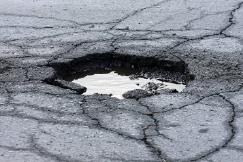 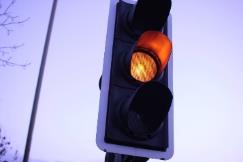 Highway and Transport smart investment
Externally funded schemes £m
Gedling Access Road £25.421
Southwell Flood Risk Alleviation scheme (figure includes £500k contribution from the County Council)£ 1.000
Salix street light fund £ 1.100
Total external funding available for specific improvement schemes £27.521
Revenue funding £m
Traffic management revenue £0.525
Public health reserves (travel planning) £0.165
Total external funding available for specific scheme £ 0.690
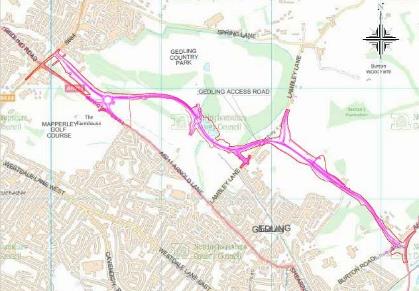 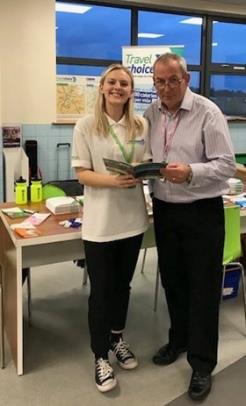 Highway and Transport smart investment
Future studies 
Mansfield to Toton HS2 hub public transport connection.
A611 improvements
A38 improvements 
A617 MARR resurfacing 
A60 Nottingham Rd/Park Lane
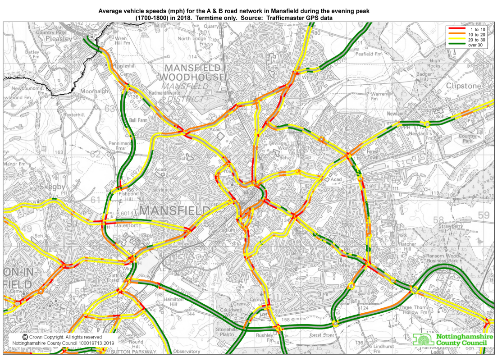 Highway and Transport smart investment
Embracing latest technology to manage network 
Modern Urban Traffic Control Centre with multiple junctions SCOOT or MOVA operated to minimise journey time delays for Private and public transport .
Car park management systems to inform users of where spaces are available to reduce congestion and air pollution.
Harvesting data from users to understand Origins and destinations to inform investment decisions-  Traffic master  data , smartcard data etc
Smart monitoring of highway network
Real time passenger information : 100% coverage by Autumn 2020
Info hubs at Kings Mill and bus station
AVL Traffic Light priority : To be rolled out to ensure reliable and punctual public transport 
On bus Audio and next stop information . Rollout of Wi-Fi and USB charging points on Public transport
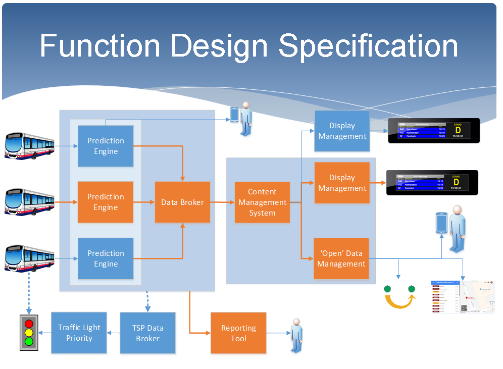 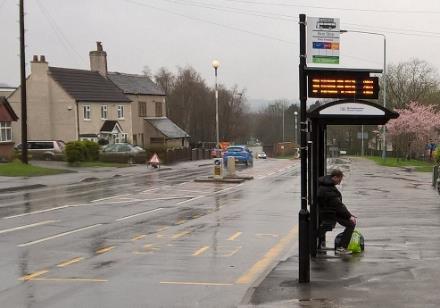 Highway and Transport smart investment
EMV bankcard ticketing for public transport ; Stagecoach and trentbarton so far with others to follow in the future .
Smartcard ticketing also available for those who choose to and on mobile devices.
 Improved public transport information and ticketing information by 2021/22 
Berry Hill development : Fully electric bus to be introduced in 2021 with charging infrastructure.
EV charging : For Cars and Light Good  vehicles.
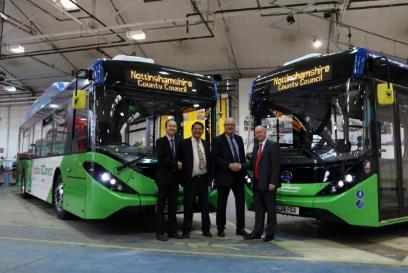 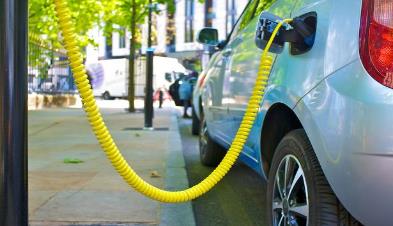 Highway and Transport smart investment
Future opportunities 
AV technology using 5G infrastructure to improve access to business
Future High Street Fund
Govt funding for Road investment incl. PT measures
Demand Responsive Transport and Total Transport solutions
Electric Bus towns
ADEPT LoRAWAN incl
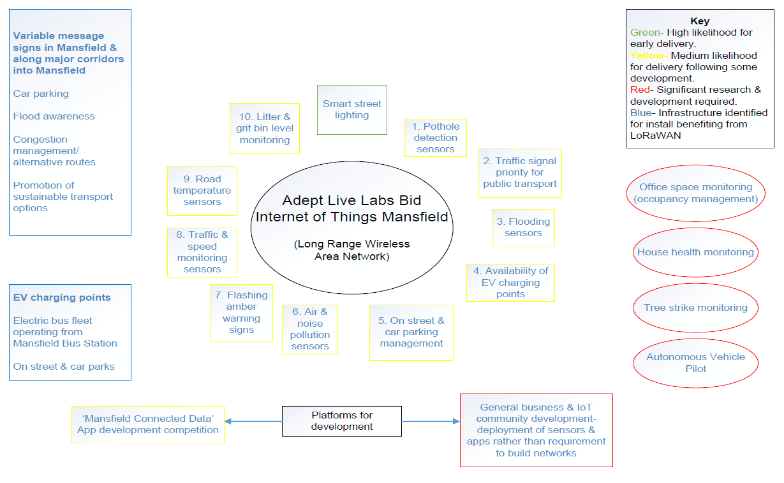 Highway and Transport smart investment
Any questions?
Delivering Next Generation Access to Robin Hood County Through Public/Private Partnership 

Ceren Clulow
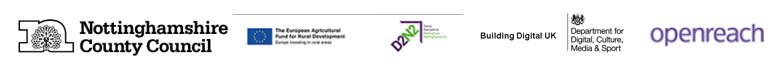 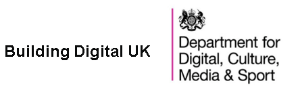 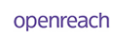 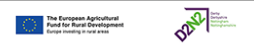 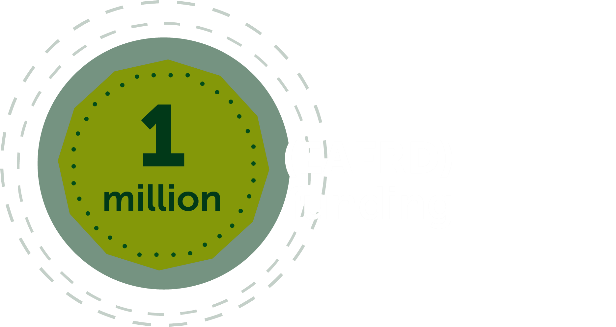 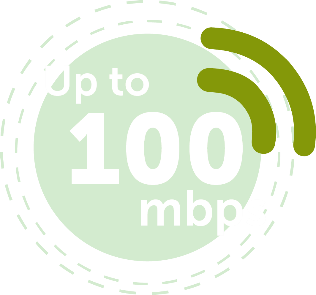 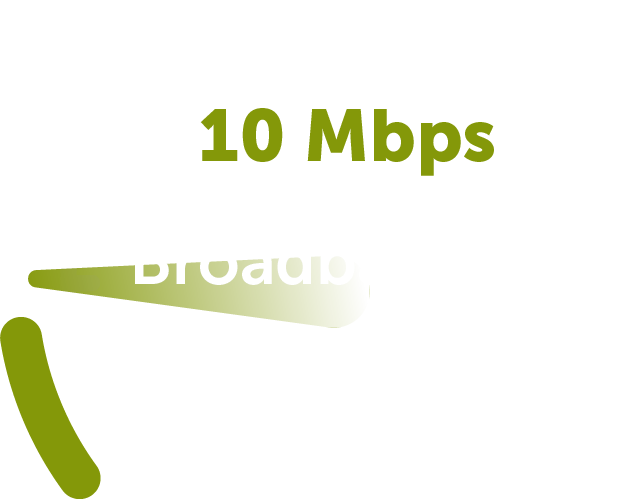 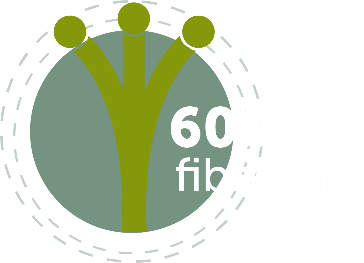 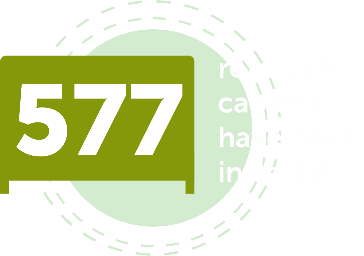 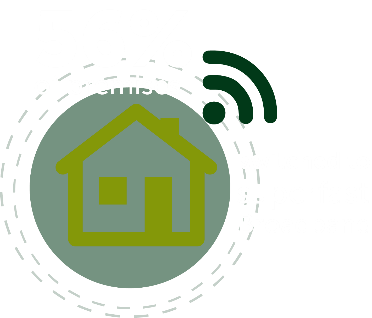 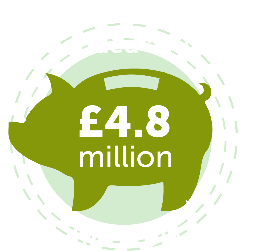 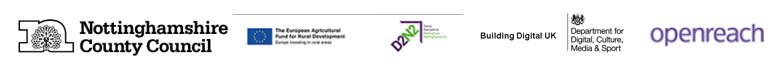 OUR CHALLENGES
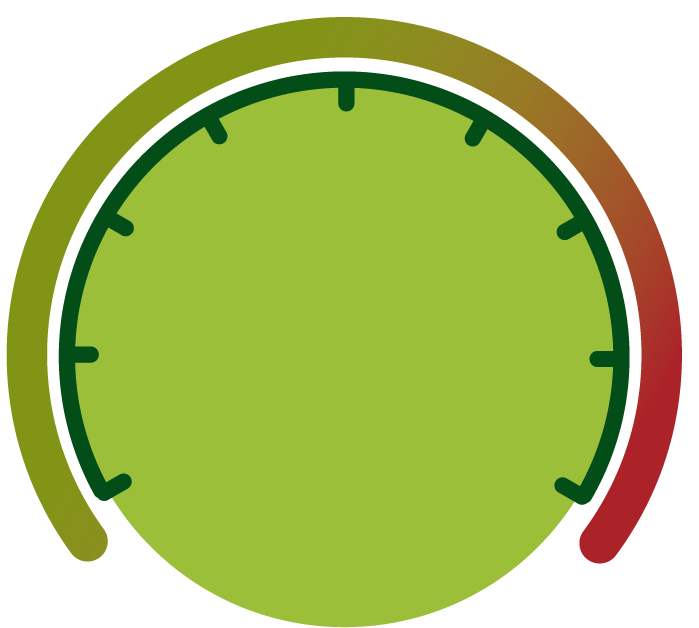 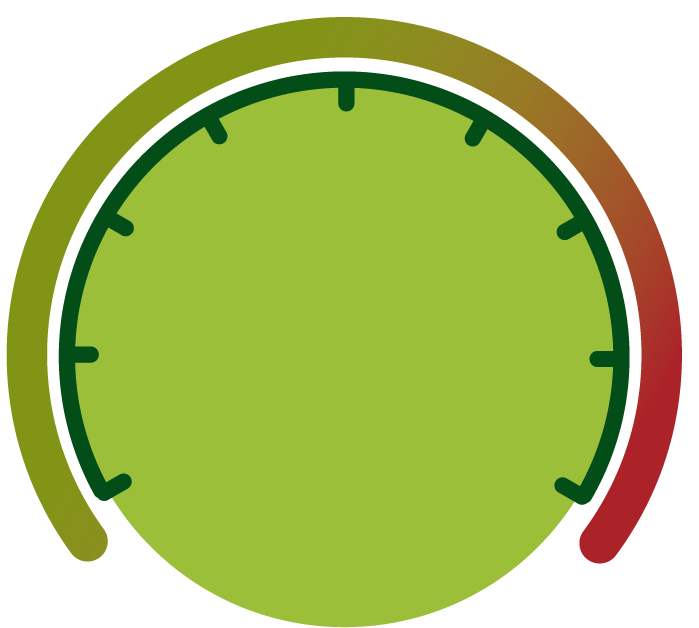 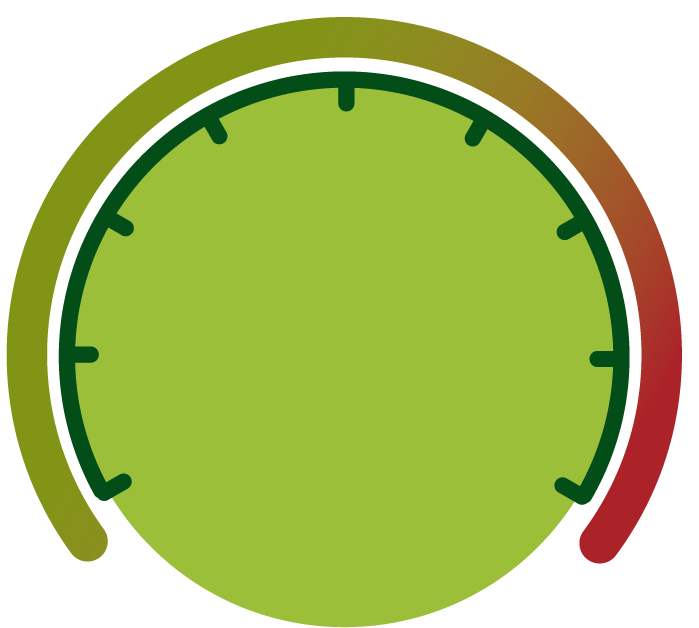 3
1
2
New build houses
Street works
Wayleaves
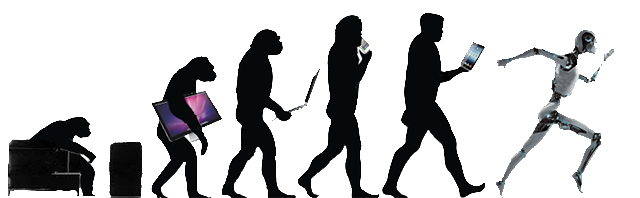 LEGISLATIONS and FURTHER INFORMATION
Telecommunications Infrastructure (Leasehold Property) Bill 2019-20 https://services.parliament.uk/Bills/2019-20/telecommunicationsinfrastructureleaseholdproperty.html 

Street Works Toolkit https://www.gov.uk/government/publications/framework-for-uk-fibre-delivery-street-works 

Consultation for Development rights to support the deployment of 5G 
https://www.gov.uk/government/consultations/proposed-reforms-to-permitted-development-rights-to-support-the-deployment-of-5g-and-extend-mobile-coverage 

Electronic Communications Code https://www.ofcom.org.uk/phones-telecoms-and-internet/information-for-industry/policy/electronic-comm-code

Openreach - How to register your development for broadband https://www.openreach.com/fibre-broadband/fibre-for-developers/registering-your-site

Virgin Media - New Build Developer's Guide
https://www.virginmedia.com/lightning/network-expansion/property-developers
The Big Build
It’s a BIG job!
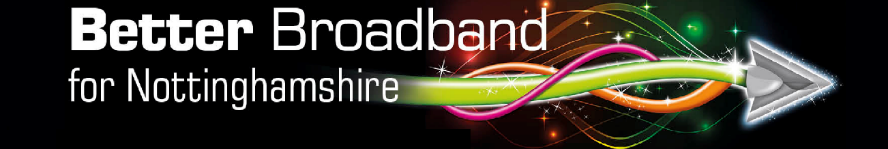 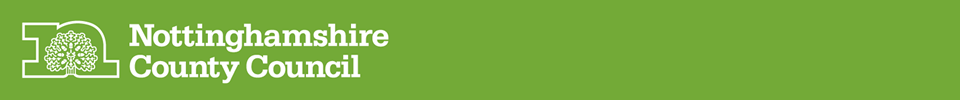 Ceren Clulow 
Ceren.Clulow@nottscc.gov.uk
Smart places

David Singleton
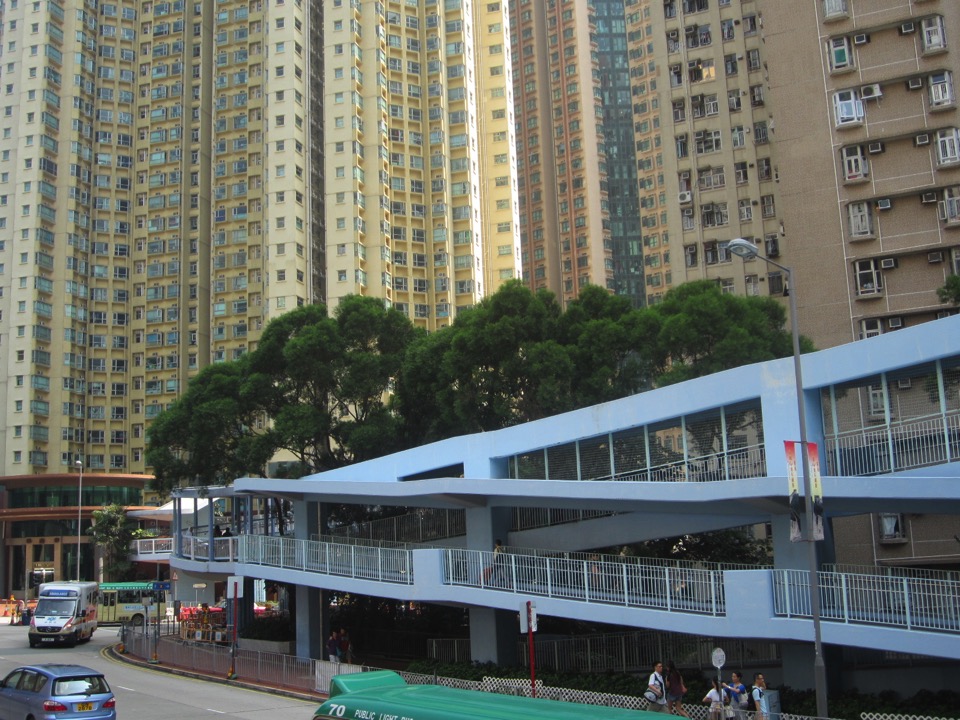 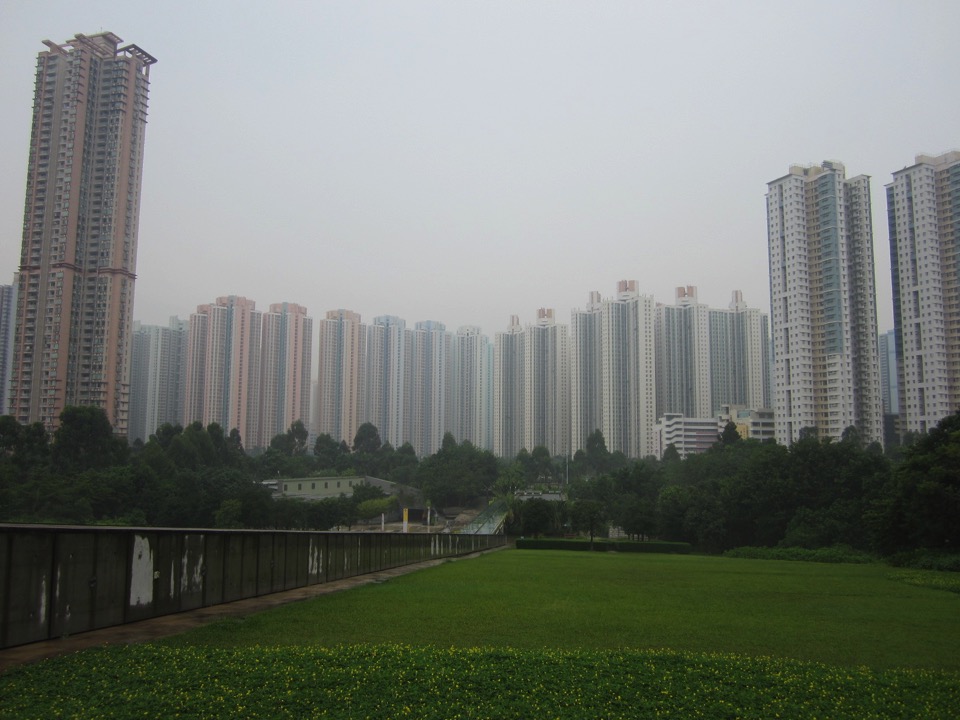 Smart = clever
Smart = 
where you’d want to live
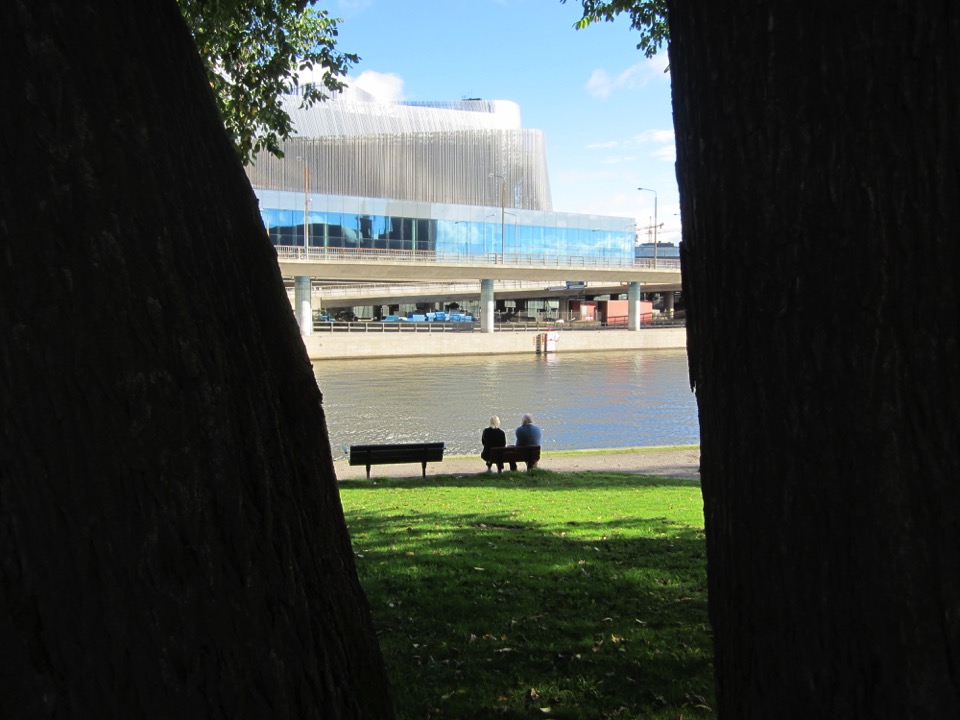 Not this.
This is dumb.
föregångslandet
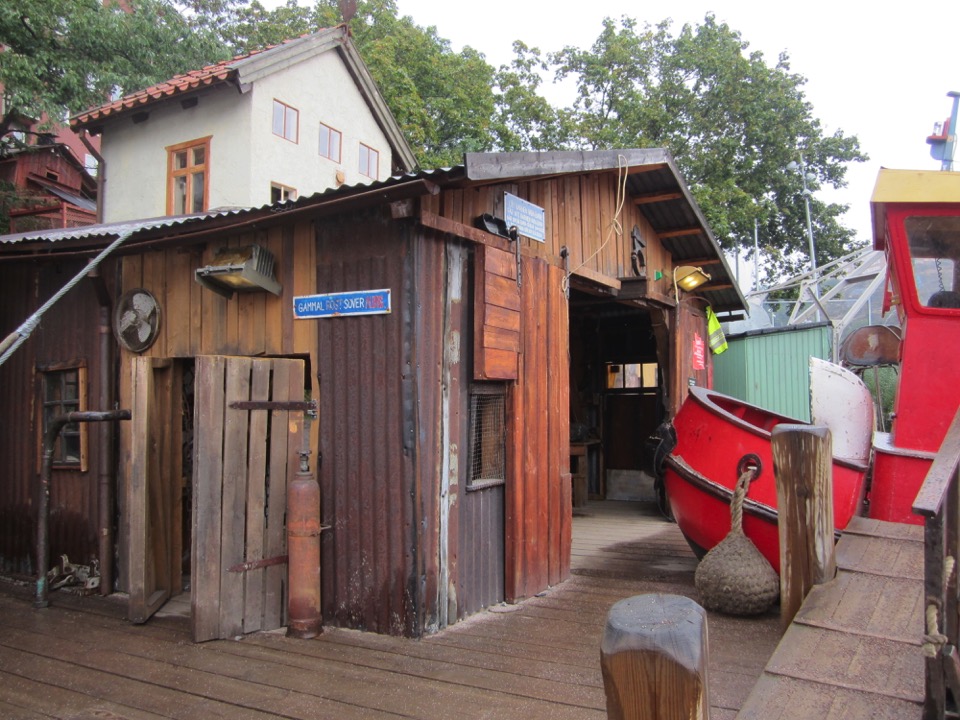 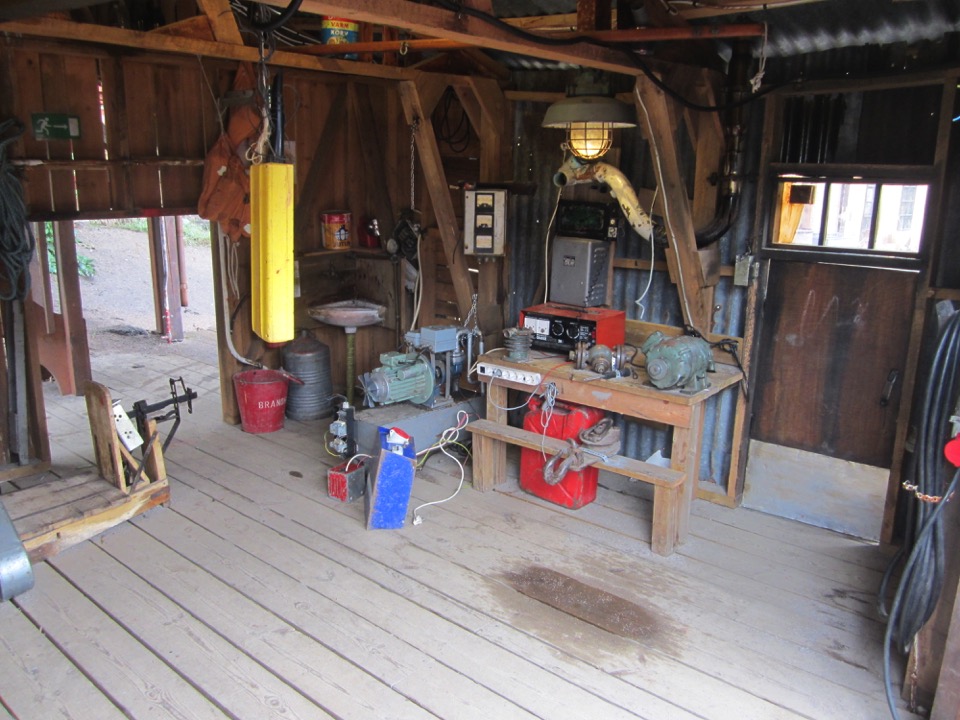 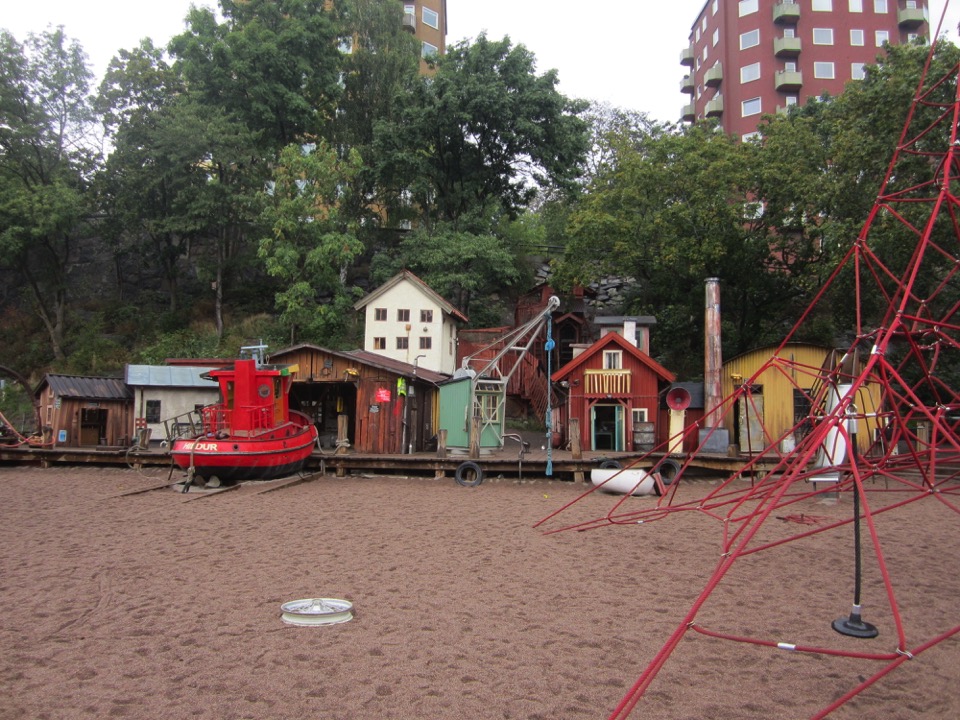 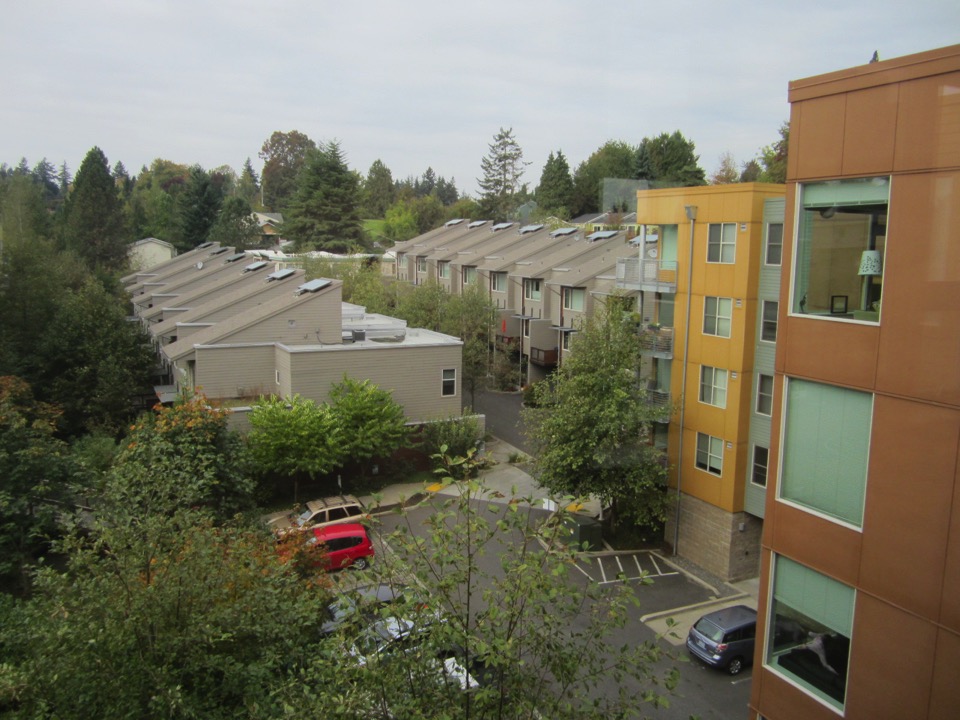 Portland pictures
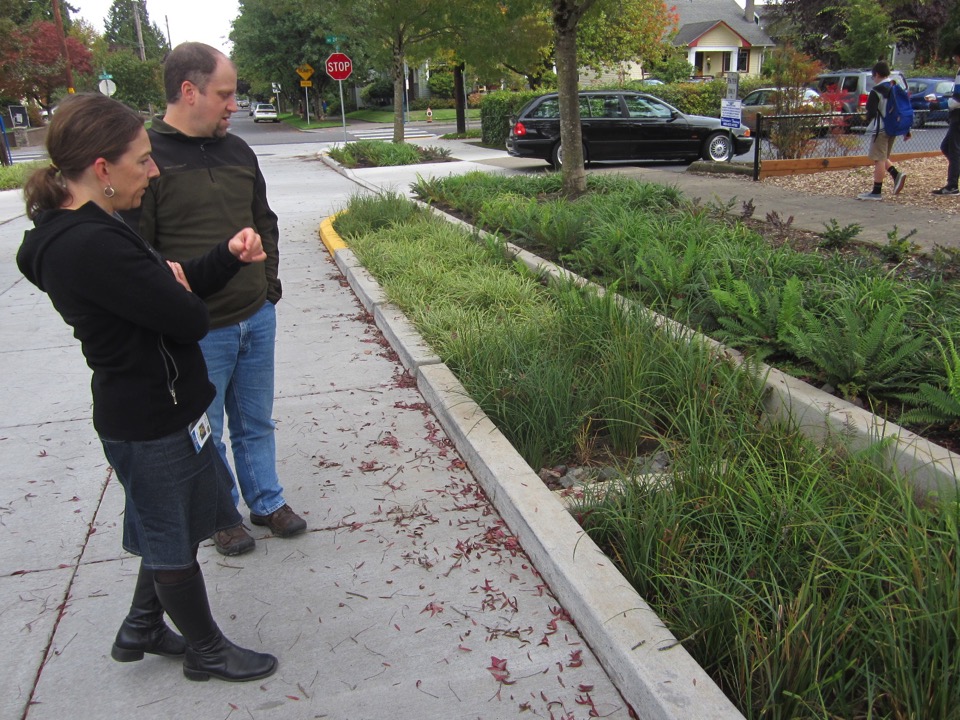 Portland pictures
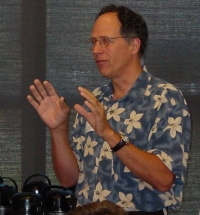 ‘Green Streets’, Portland, OR, USA [inset Tom Liptan]
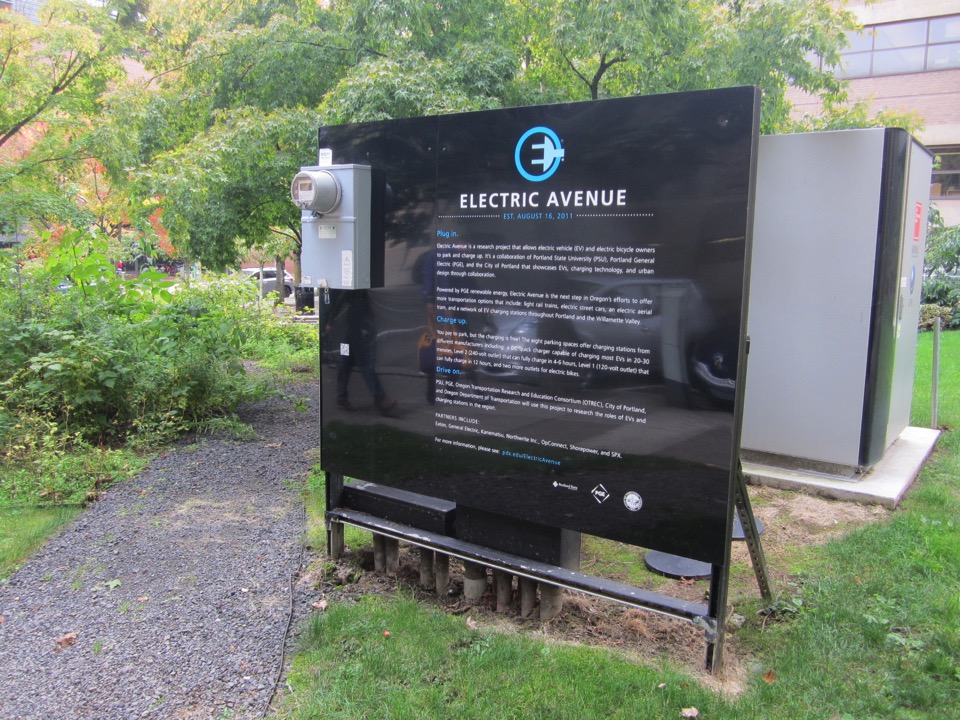 Smart places are built for life
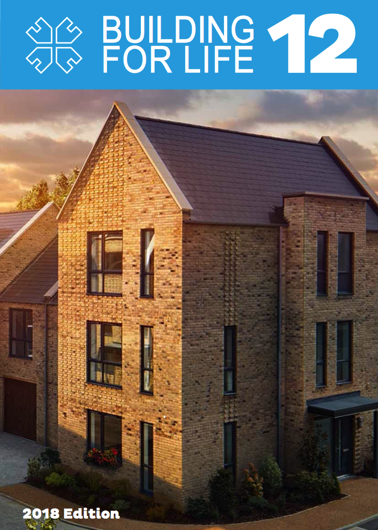 Smart places are built for 
life
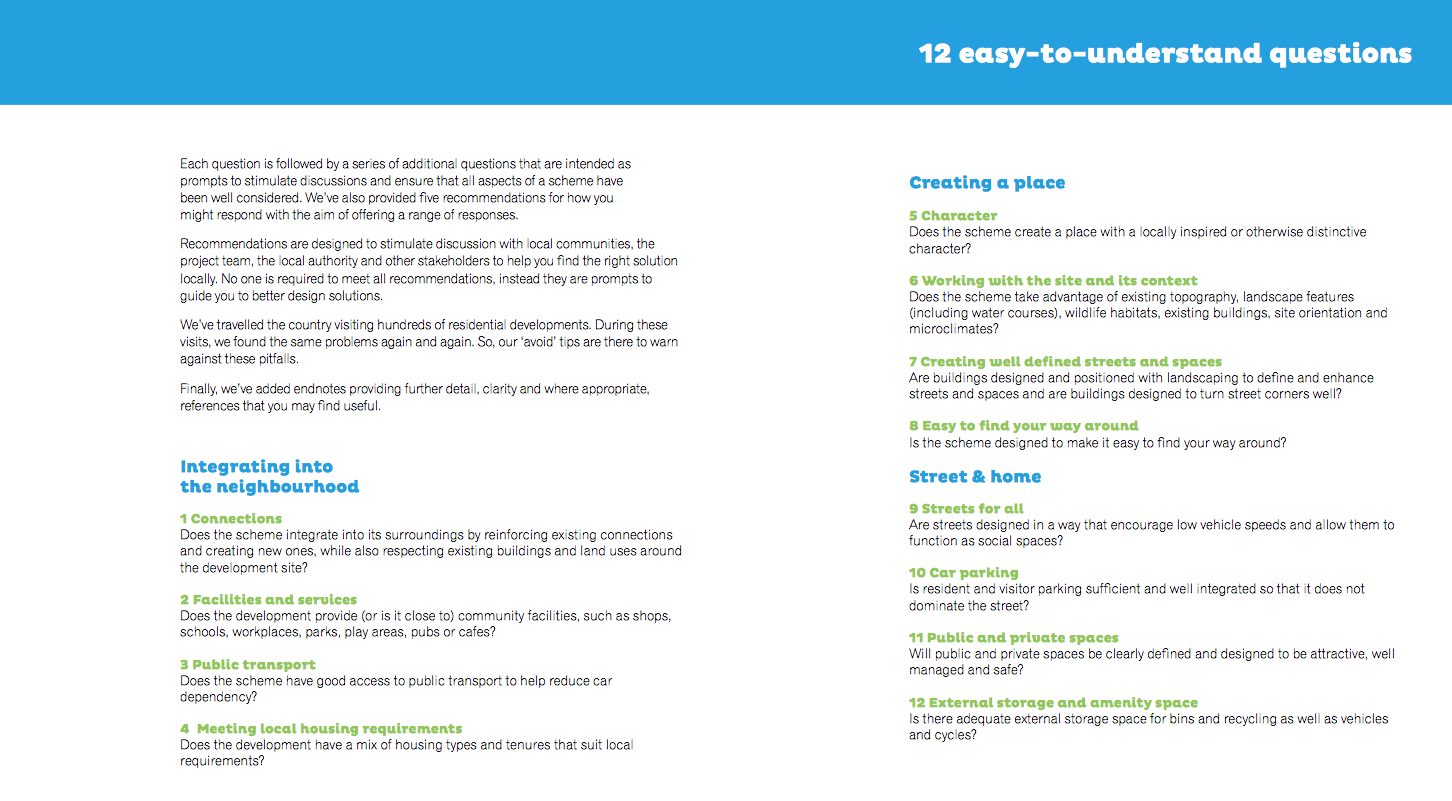 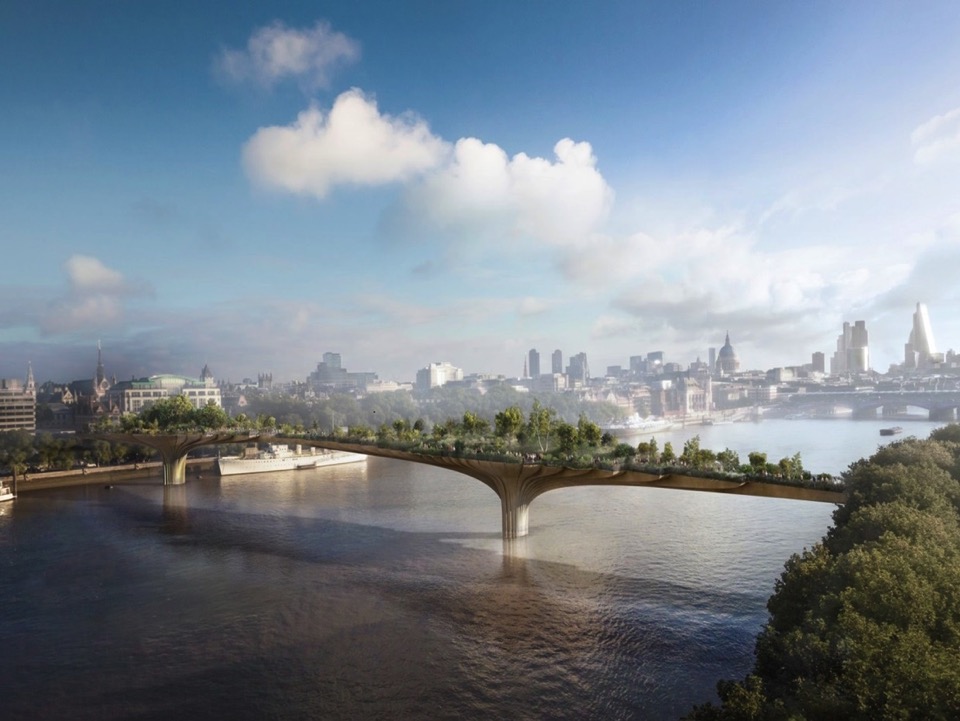 Celebrate their context
Integrate ecology
Design with water
Encourage active lifestyles
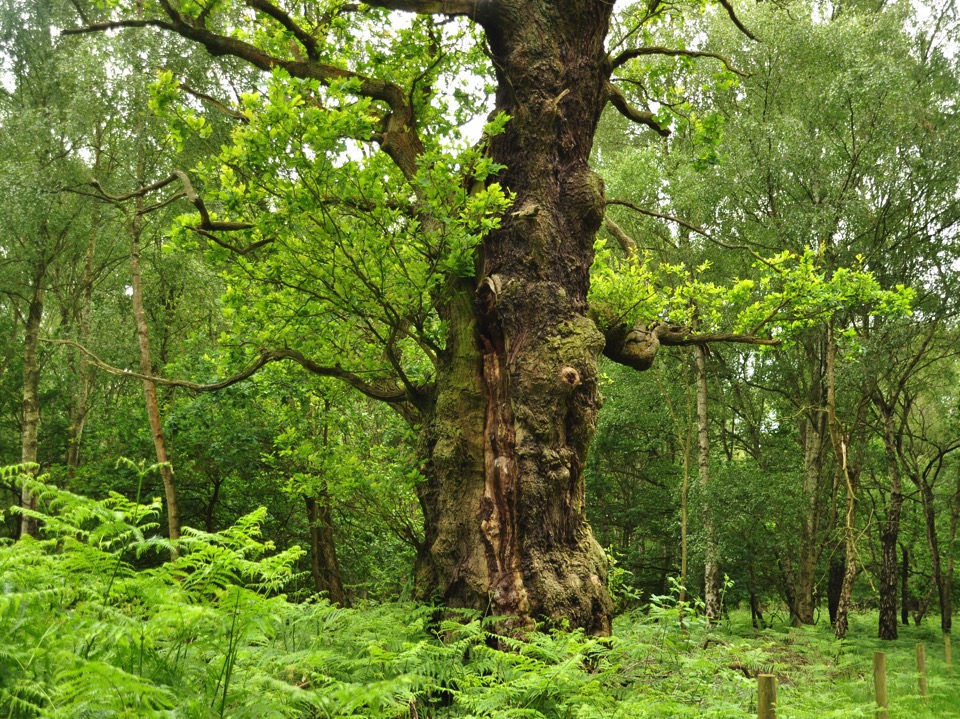 Celebrate their context
Integrate ecology
Design with water
Encourage active lifestyles
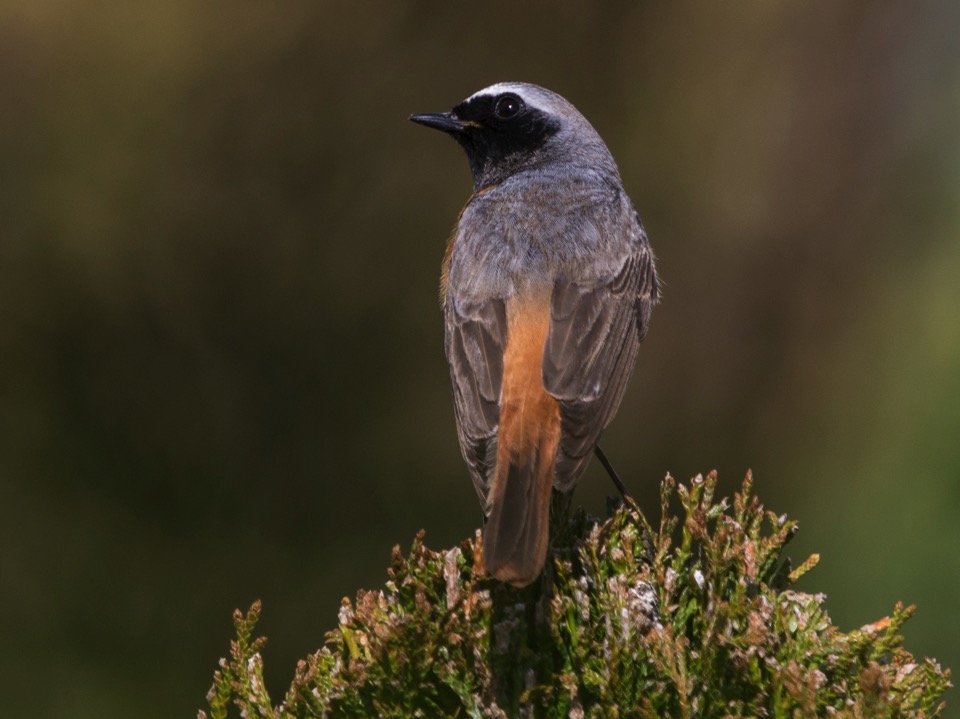 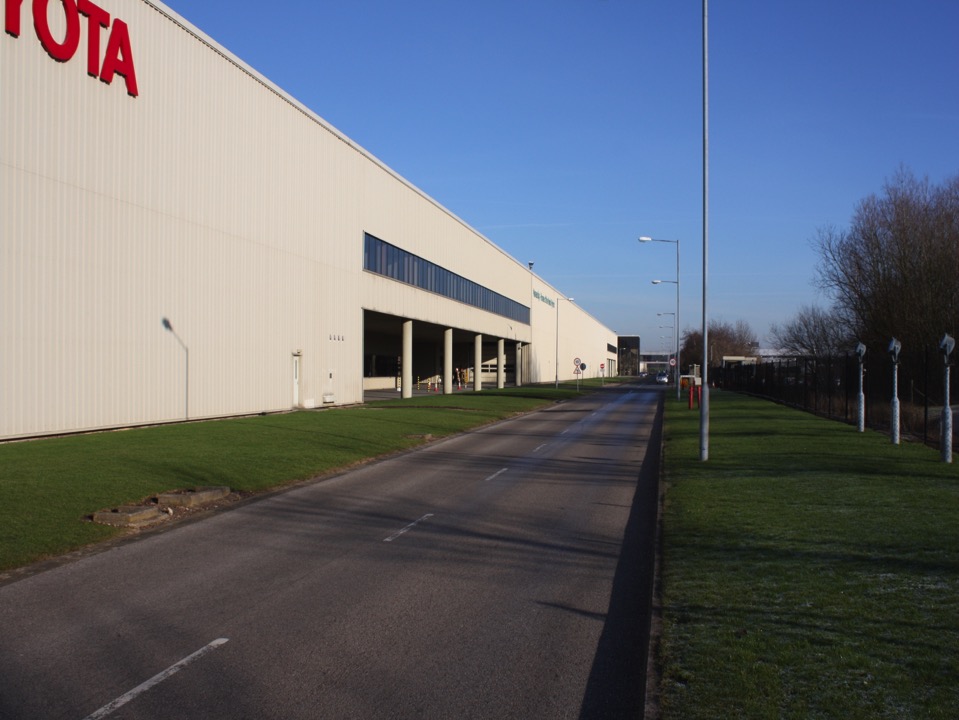 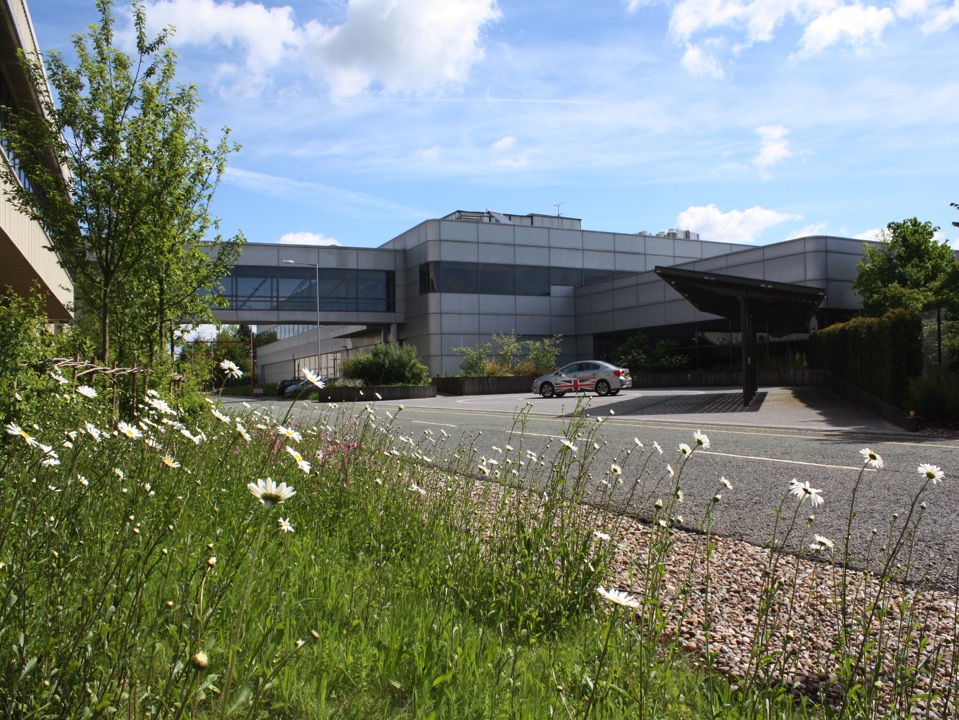 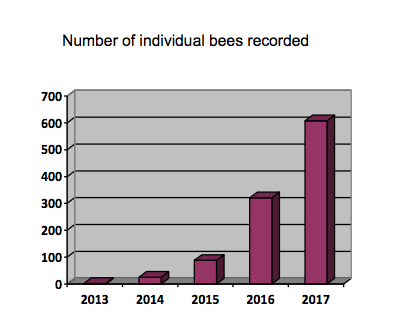 608
2
(Derbyshire Wildlife Trust)
Celebrate their context
Integrate ecology
Design with water
Encourage active lifestyles
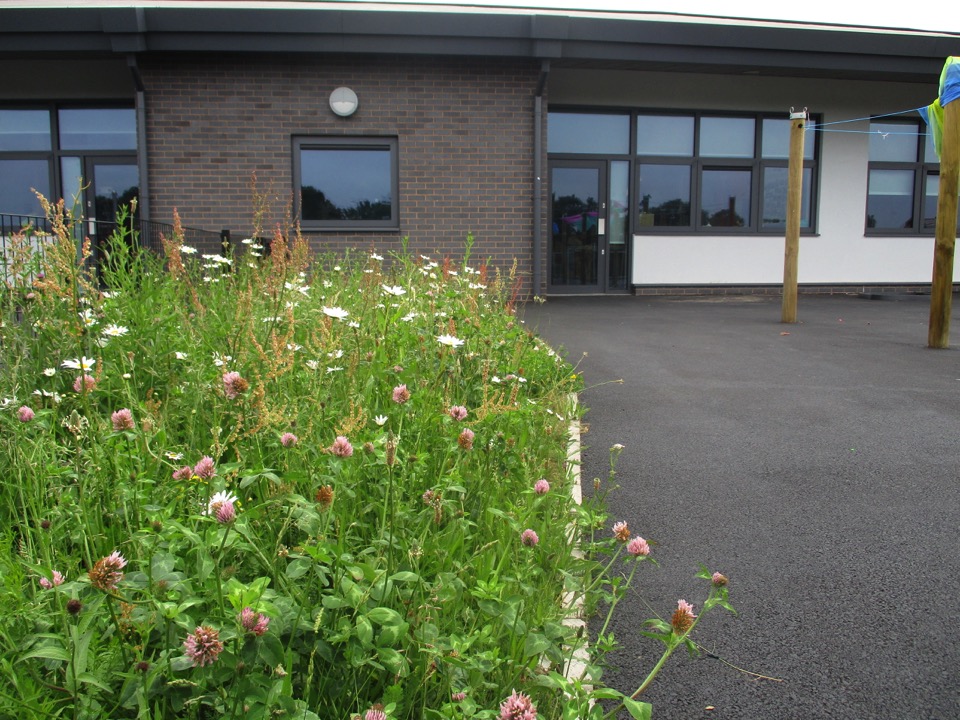 Birkett House School Rain Gardens - Wigston, Leicestershire, UK
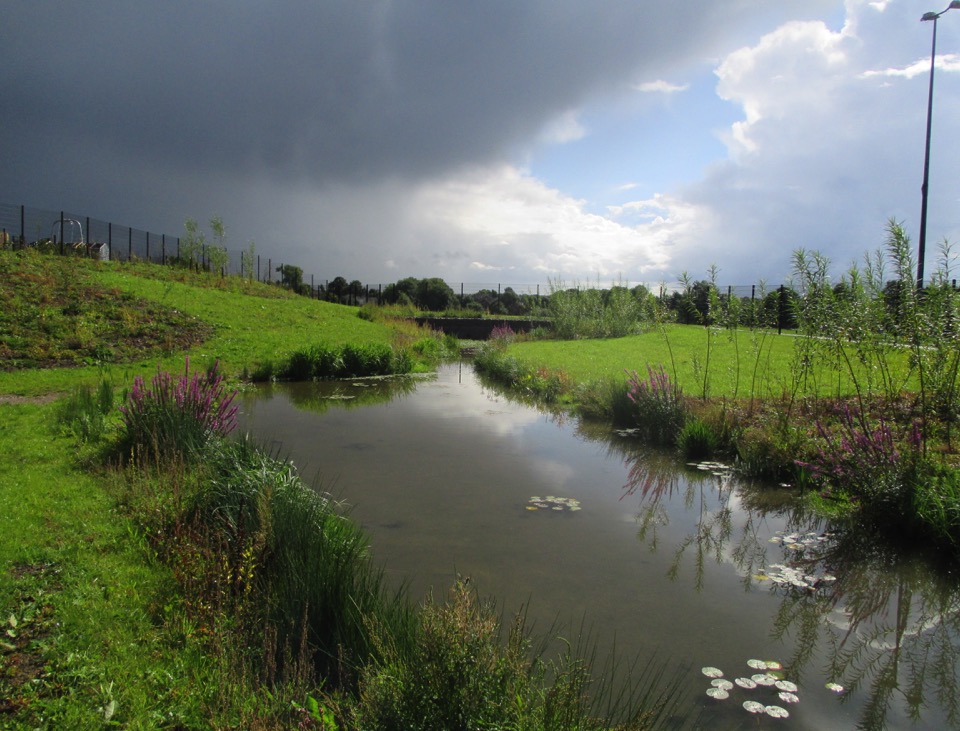 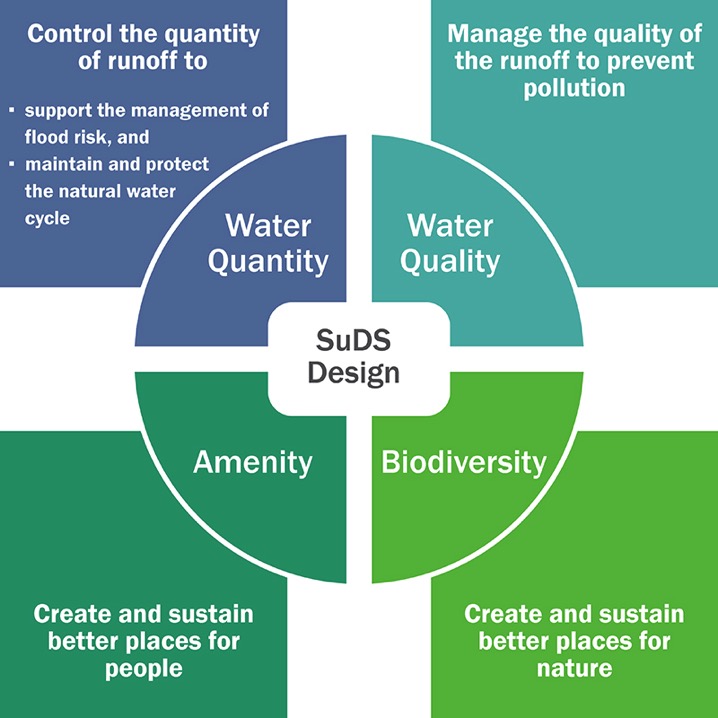 CIRIA SuDS Manual 2016
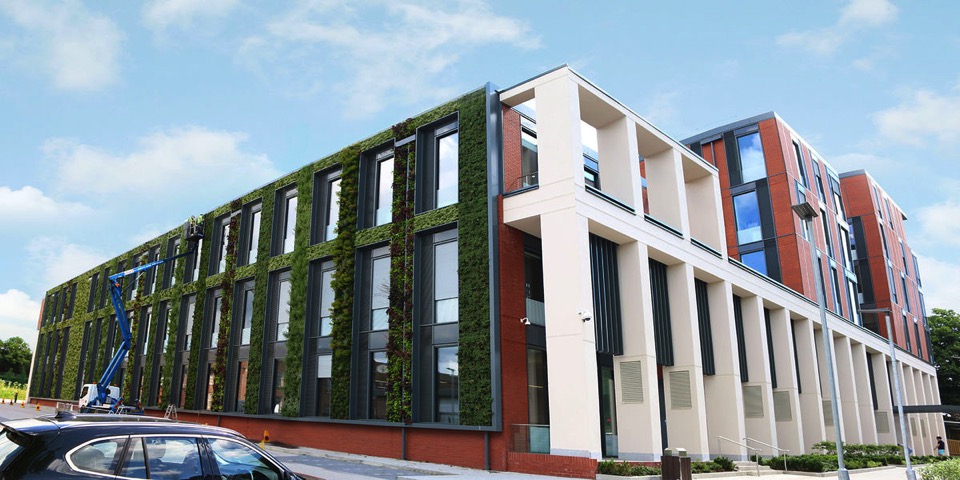 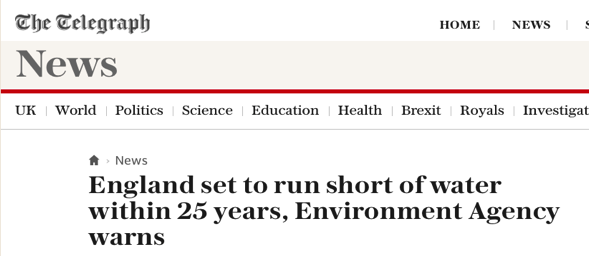 19 March 2019
Celebrate their context
Integrate ecology
Design with water
Encourage active lifestyles
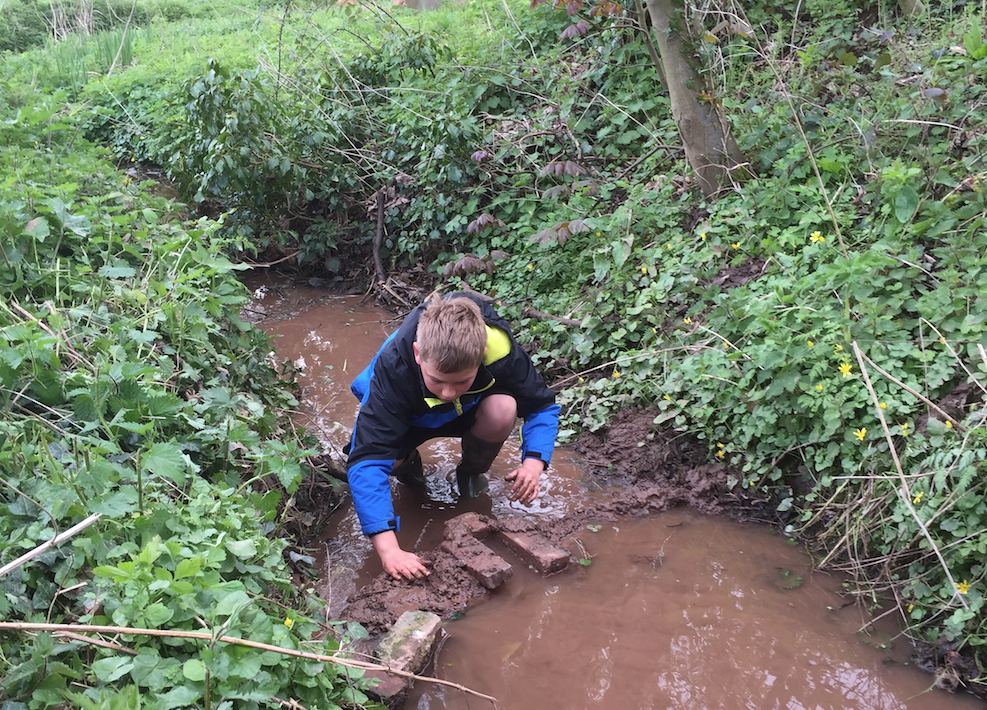 Beware of
‘stuffscaping’
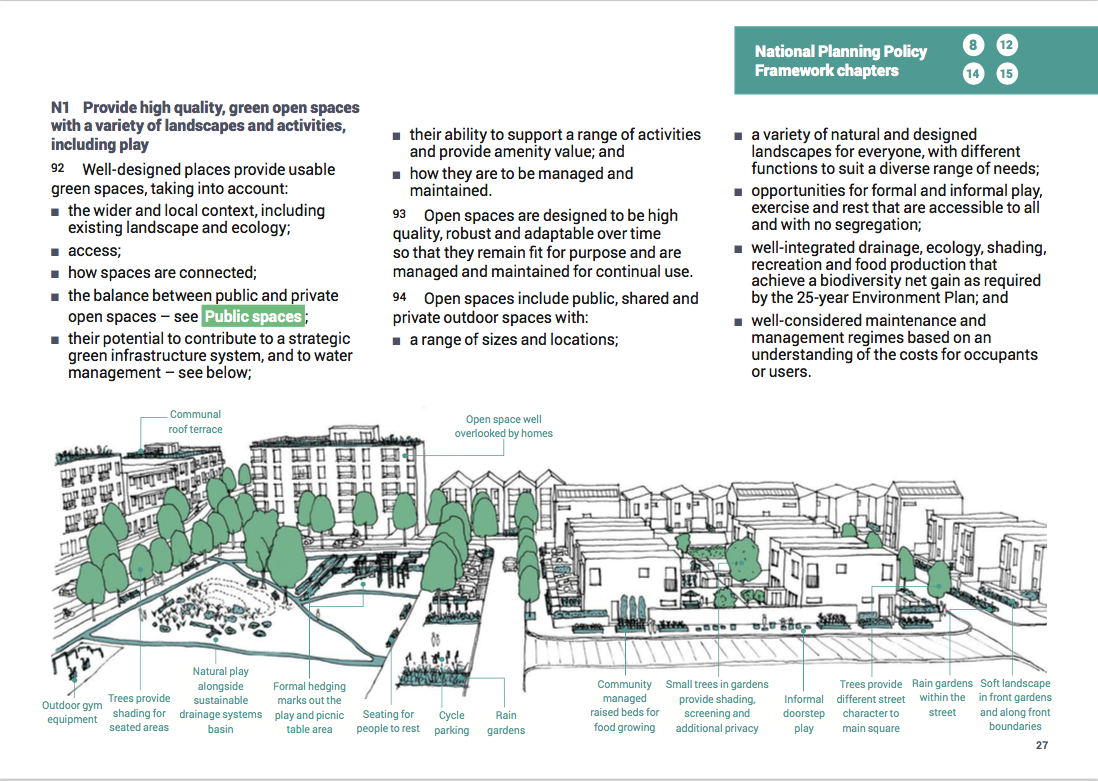 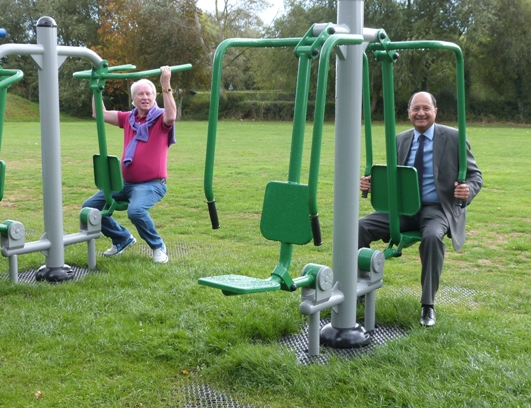 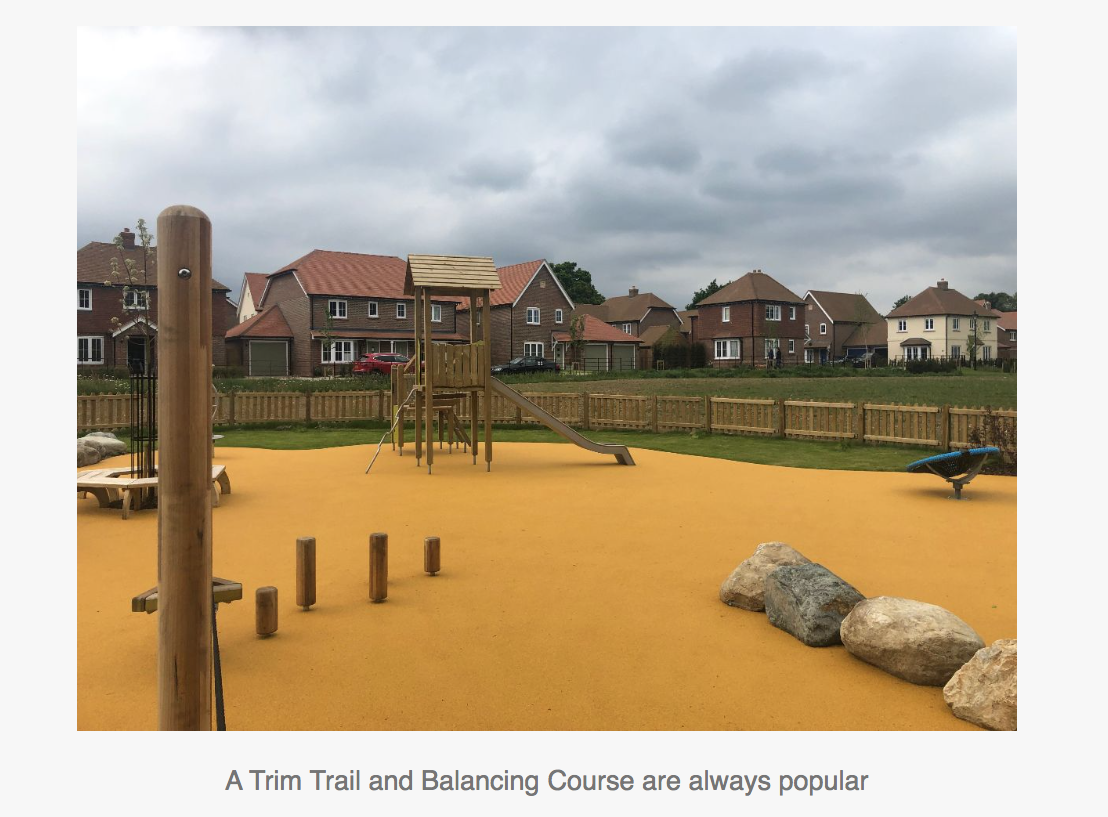 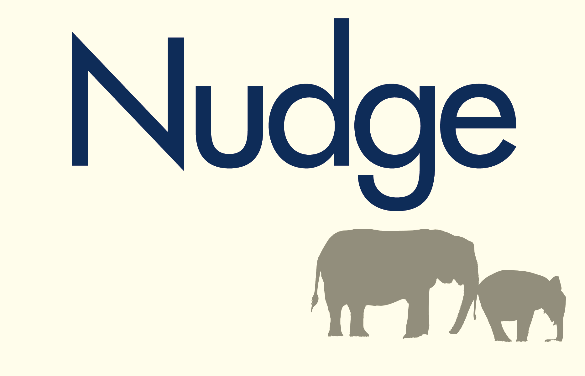 David Singleton
dsa-ed.co.uk
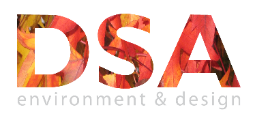